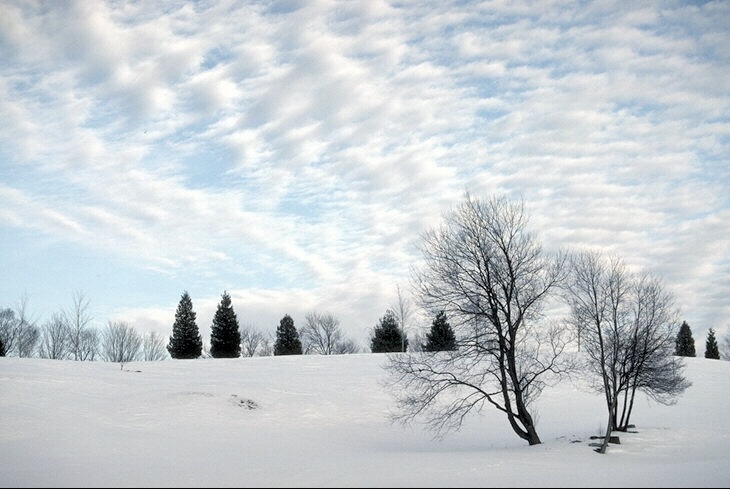 HOÏC SINH LÔÙP 10TB2                                KÍNH CHAØO QUÍ THAÀY COÂ.
Đề xuất những cách thức khác nhau để các nguyên tử tham gia liên kết có thể tạo được cặp electron chung ?
Ý TƯỞNG
B
X
Y
A
Để có được cặp electron chung, các nguyên tử tham gia liên kết có thể
Liên kết cộng hóa trị
e
Cách 1
e
Mỗi nguyên tử đưa ra số electron độc thân bằng nhau để góp chung
e
e
Cách 2
Liên kết cho nhận
Một nguyên tử đưa ra cặp electron của nó và góp chung với nguyên tử còn lại → Liên kết cho - nhận (liên kết phối trí)
BÀI 10
LIÊN KẾT CỘNG HÓA TRỊ
Tiết 3,4. LIÊN KẾT CHO – NHẬN. PHÂN BIỆT CÁC LOẠI  LIÊN KẾT DỰA VÀO ĐỘ ÂM ĐIỆN
PHT số 1
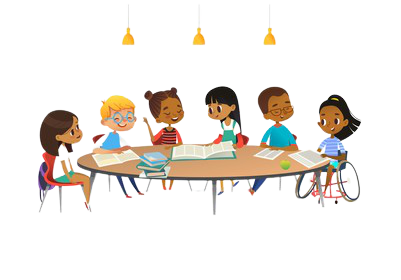 Câu 1: Đọc ví dụ 1 trang 61 SGK, xem hình 10.4, từ đó hãy cho biết  các nguyên tử tham gia liên kết cần thỏa điều kiện gì để tạo được liên kết cho – nhận?
Câu 2: Viết công thức electron, CTCT của H3O+, CO, NH4+ biết chúng có liên kết cho – nhận?
O
O
O
+
H
O
H
H
H
H
H
H
H
H
THẾ NÀO LÀ LIÊN KẾT CHO NHẬN
cặp e chưa LK
LK cho nhận
cặp e chưa LK
orbital trống
+
H
cặp e LK
cặp e LK
H
+
cặp e chưa LK
- Điều kiện tạo liên kết cho – nhận: Trong phân tử, nguyên tử “cho” phải có cặp electron chưa tham gia liên kết, nguyên tử “nhận” phải có orbital trống.
- Biểu diễn liên kết cho – nhận: dấu mũi tên hướng từ nguyên tử “cho” sang nguyên tử “nhận”
Ion Hydronium
BÀI 10- LIÊN KẾT CỘNG HÓA TRỊ
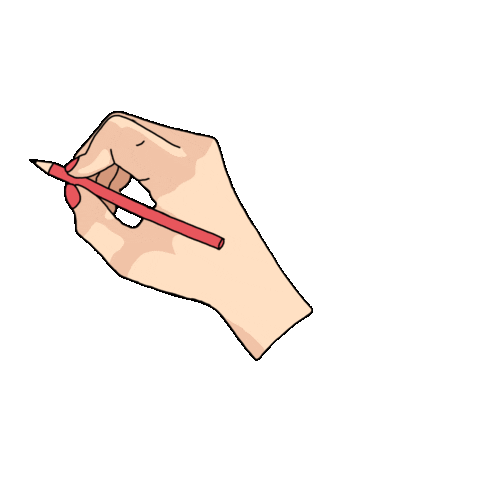 II. LIÊN KẾT CHO – NHẬN
1. Khái niệm
Liên kết cho – nhận là trường hợp đặc biệt của liên kết cộng hóa trị, trong đó cặp electron chung chỉ do một nguyên tử đóng góp.
2. Điều kiện tạo liên kết cho – nhận
Trong phân tử, nguyên tử “cho” phải có cặp electron chưa tham gia liên kết, nguyên tử “nhận” phải có orbital trống.
3. Biểu diễn liên kết cho – nhận
Dấu mũi tên hướng từ nguyên tử “cho” sang nguyên tử “nhận”
O
O
+
H
H
H
H
+
H
H
O
O
H
H
H
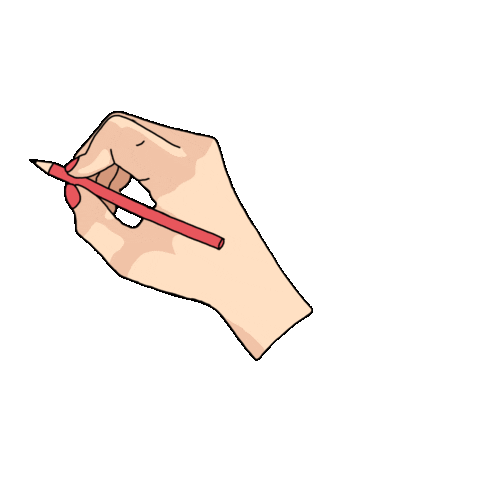 +
+
+
H
H
H
CT e
C
C
O
O
SỰ HÌNH THÀNH LIÊN KẾT CO
6 electron
4 electron
C
C
C
C
O
O
O
O
SỰ HÌNH THÀNH LIÊN KẾT CO
6 electron
4 electron
Quy tắc octet
Quy tắc octet
6 electron
O
C
8 electron
1 LK đôi CHT, 1LK cho - nhận
O
O
O
O
N
C
N
O
C
C
+
H
H
H
H
+
H
H
H
H
H
+
H
H
H
H
H
O
O
N
N
H
H
H
H
H
H
H
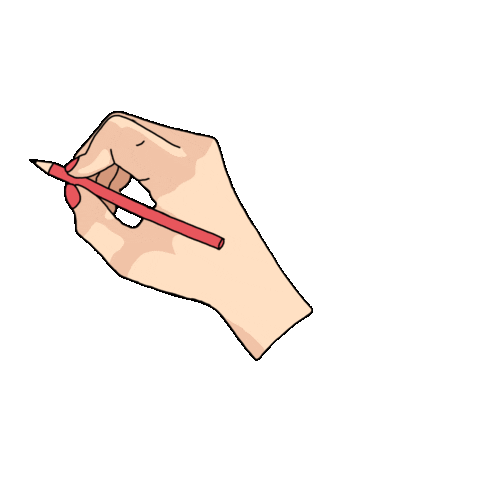 +
+
+
H
H
H
CT e
O
C
CT e
+
+
+
+
H
H
+
H
H
Câu 1: Độ âm điện đặc trưng cho khả năng gì của nguyên tử đó ?
Câu 2: Vì sao các phân tử Cl2, O2, N2 có liên kết CHT không phân cực; các phân tử HCl, NH3, CO2 có liên kết CHT phân cực?
Câu 3. Hoàn thành bảng sau
PHT số 2
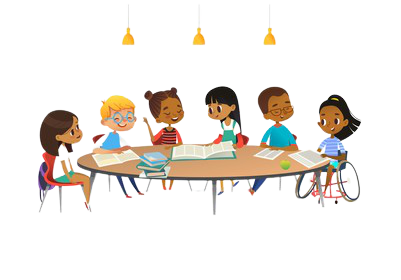 Độ âm điện đặc trưng cho khả năng hút electron của nguyên tử đó khi tham gia tạo liên kết → Nguyên tử có độ âm điện càng lớn → hút (kéo) electron càng mạnh.
Trong các phân tử Cl2, N2, O2 liên kết cộng hóa trị được tạo bởi các nguyên tử giống nhau (Có cùng độ âm điện) → đôi electron chung nằm giữa 2 nguyên tử (không bị lệch về nguyên tử nào) → Liên kết CHT không phân cực.
Trong phân tử HCl, NH3, CO2: các đôi electron chung đều bị lệch về phía nguyên tử có độ âm điện lớn hơn → Liên kết CHT phân cực.
Câu 1: Độ âm điện đặc trưng cho khả năng gì của nguyên tử ?
PAGE 02
PAGE 01
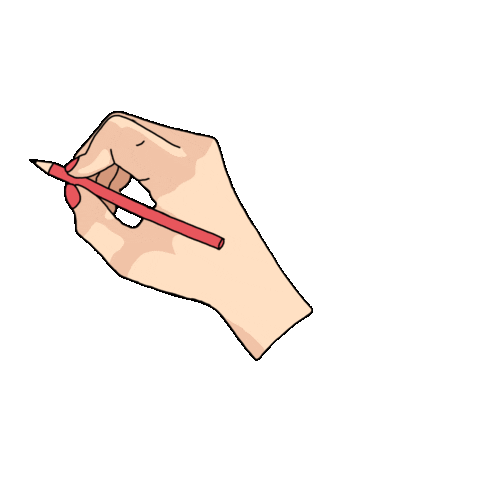 4. Hiệu độ âm điện (Dc) và loại liên kết tương ứng
[Speaker Notes: Các nhóm thảo luận và hoàn thành phiếu học tập, hết thời gian mời 2 bạn bất kì trong 1 nhóm lên trình bày]
Y
L
U
Ệ
Ậ
P
N
T
PHT số 3
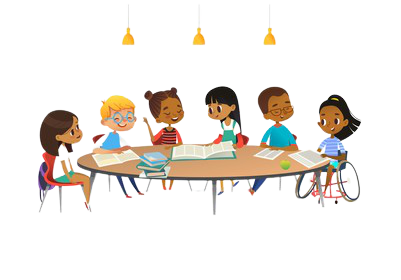 Câu 1: Viết CT electron, CT Lewis, CTCT của SO2, SO3 biết chúng có liên kết cho – nhận.
Câu 2: Dựa vào bảng độ âm điện của các nguyên tử 6.1/44 SGK, sắp xếp các phân tử   HBr, CaCl2, C2H6, H2, MgO theo trình tự tăng dần của sự phân cực liên kết? Chỉ rõ từng loại liên kết trong các phân tử đó?
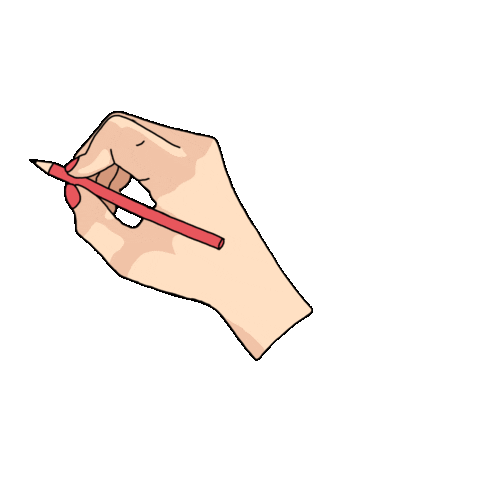 Câu 1:
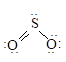 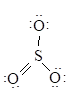 χ
χ
χ
χ
C
H
C
C
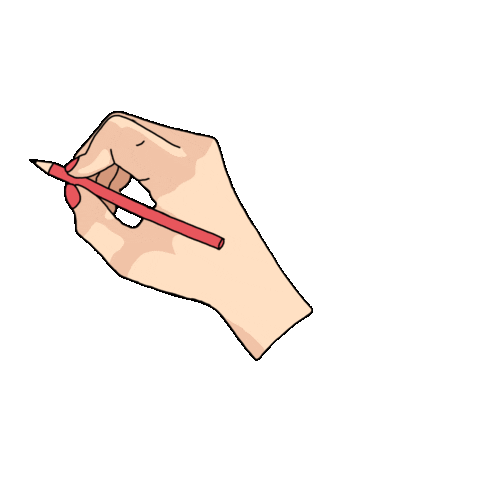 0,35
= 2,55 - 2,2 =
C2H4
Δχ C-H =
-
= 2,55 - 2,55  = 0
Δχ C-C =
-
Câu 2:
Độ phân cực tăng dần:   H2 < C2H4 < HBr < MgO < CaCl2
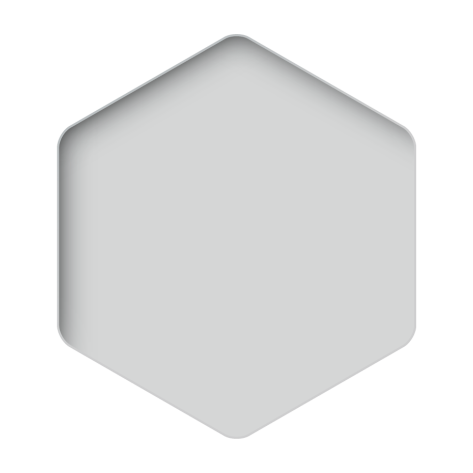 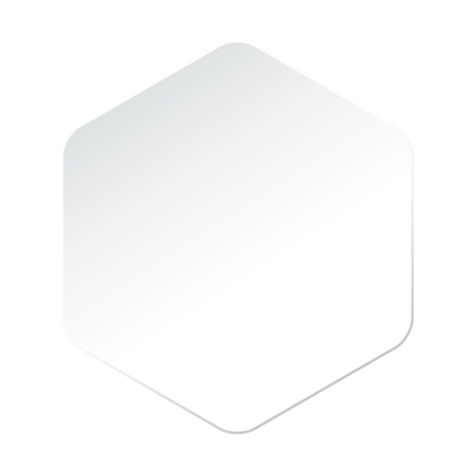 VẬN DỤNG
[Speaker Notes: Các nhóm thảo luận và hoàn thành phiếu học tập, hết thời gian mời 2 bạn bất kì trong 1 nhóm lên trình bày]
Sodium chloride (NaCl) tan được trong nước hay trong dầu hoả ? Giải thích ?
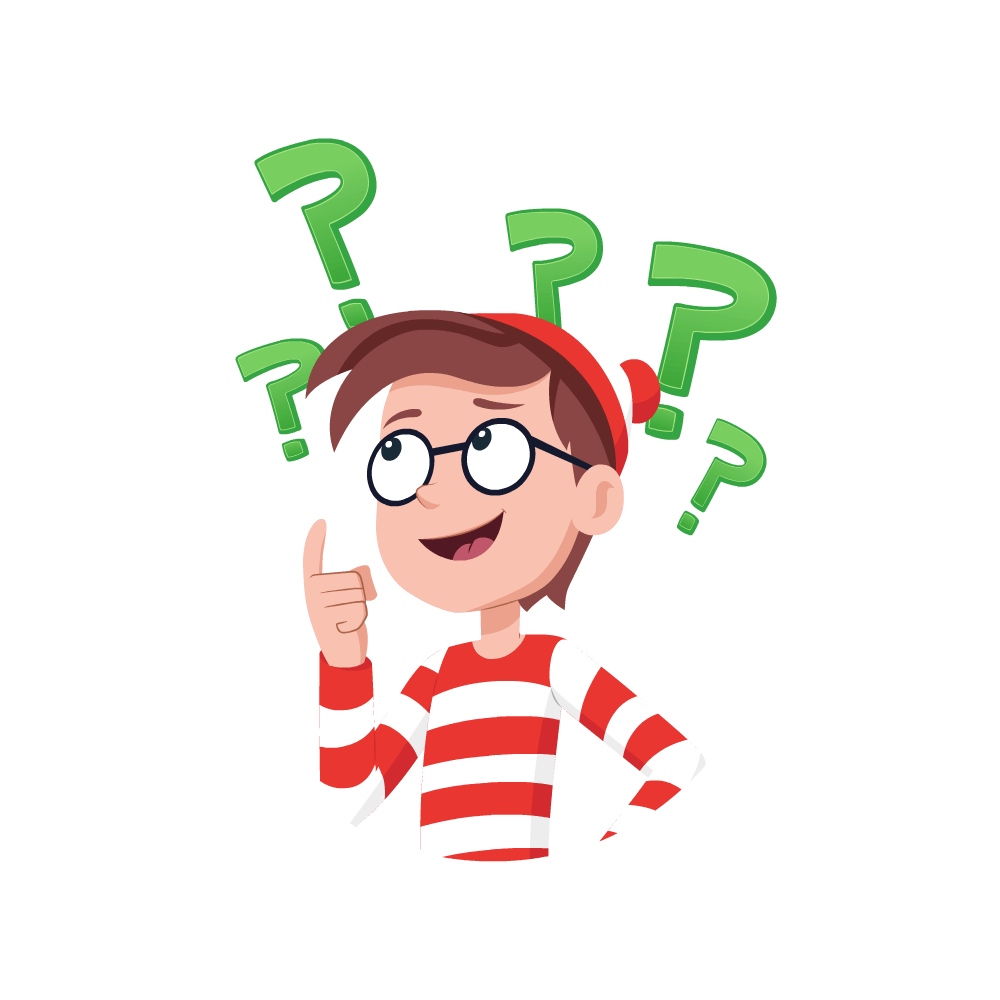 DẶN DÒ
Đọc trước mục:
4. Sự hình thành liên kết ϭ, π và năng lượng liên kết
Học và nắm 
vững sự hình thành liên kết cho nhận
Làm BT  4 
(SGK – T66